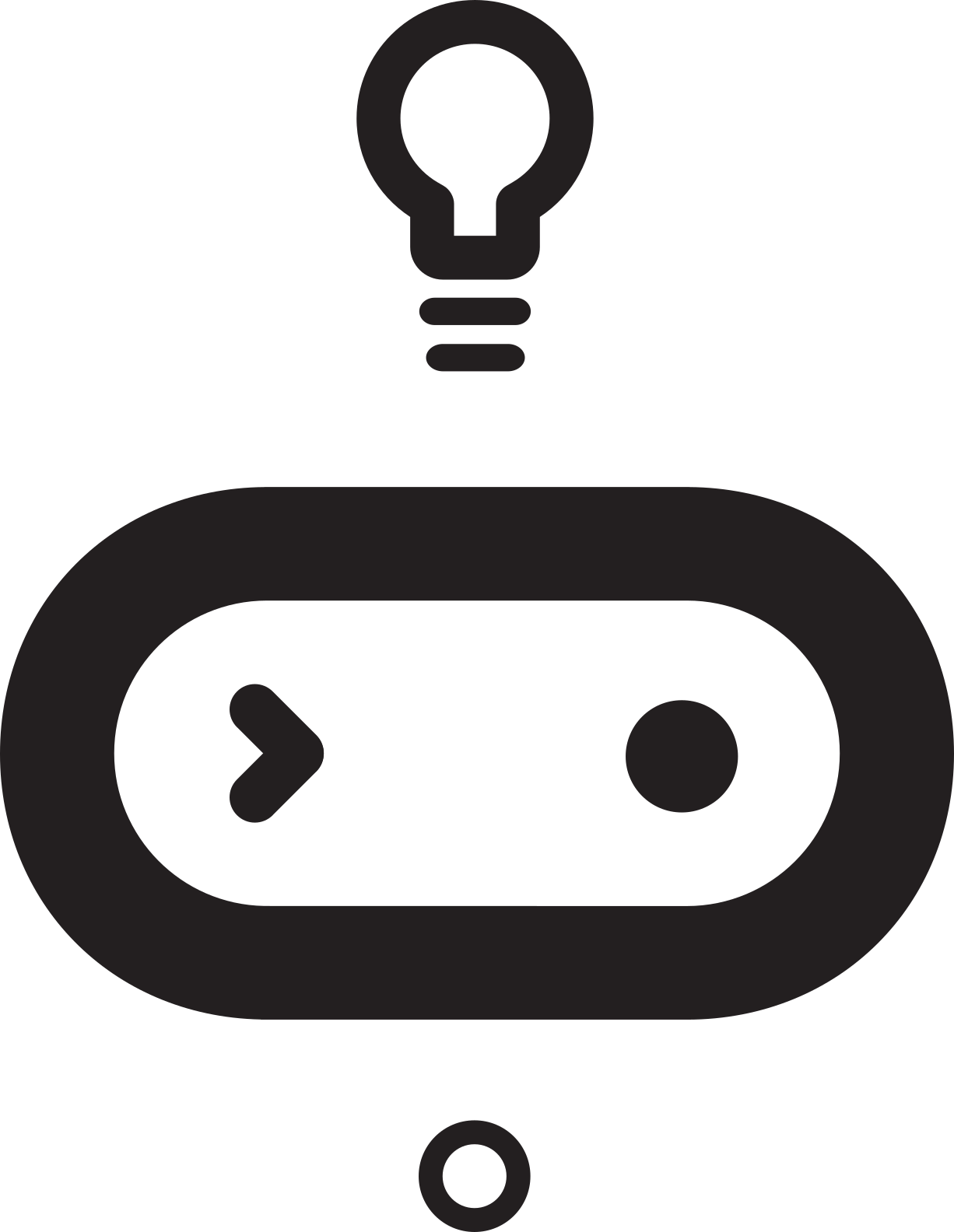 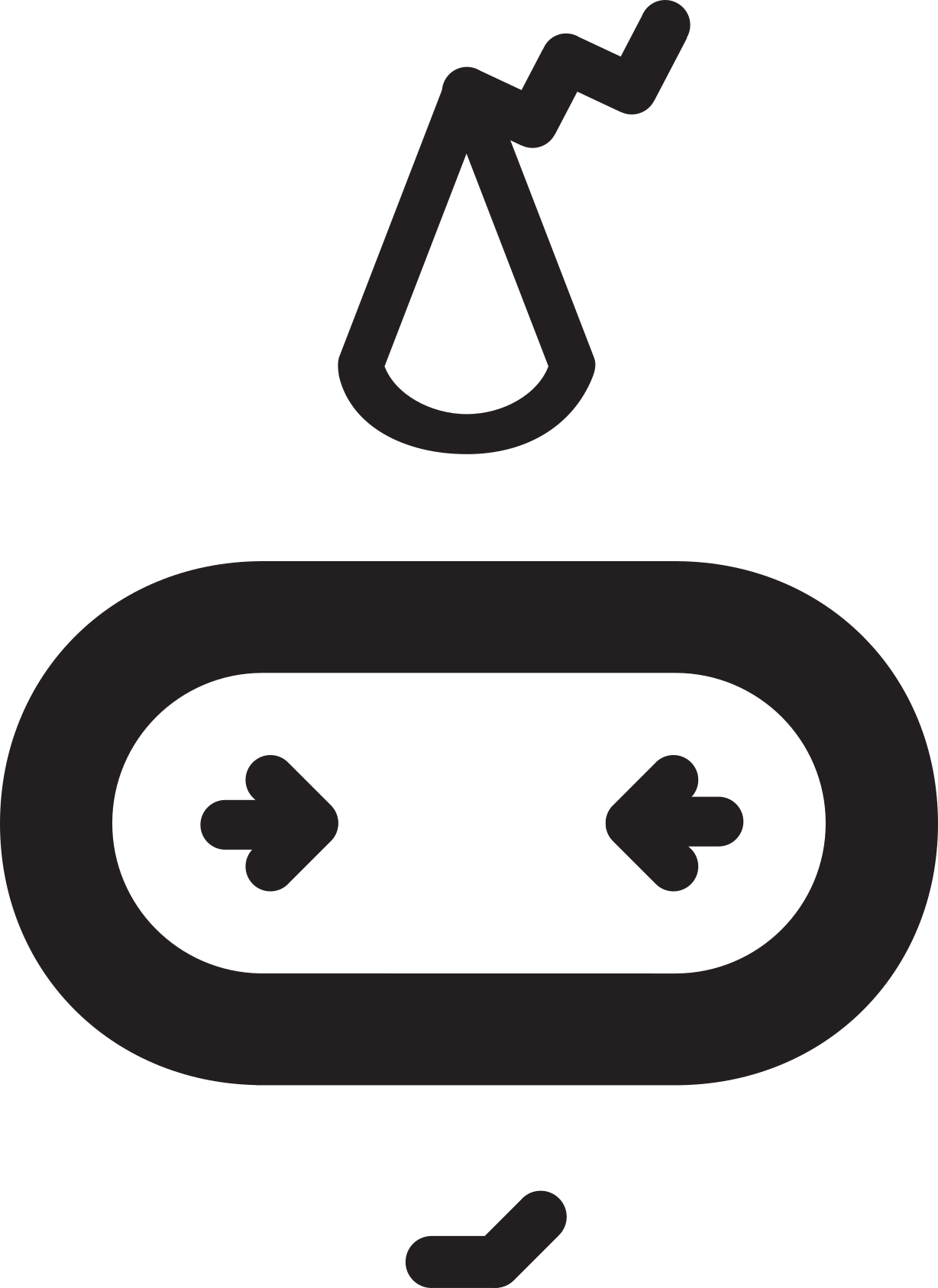 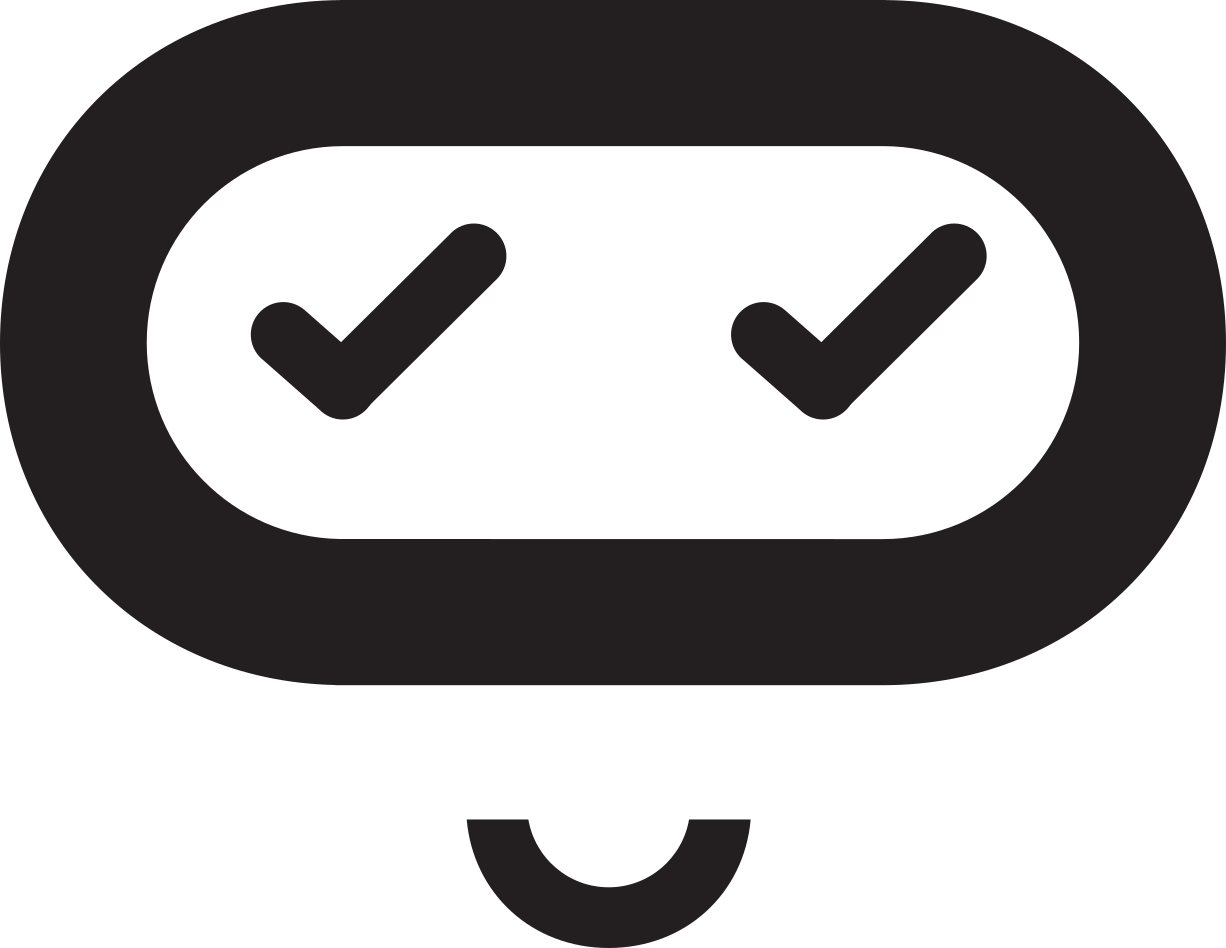 Cryptography
Teacher lesson guide 
Lesson 3
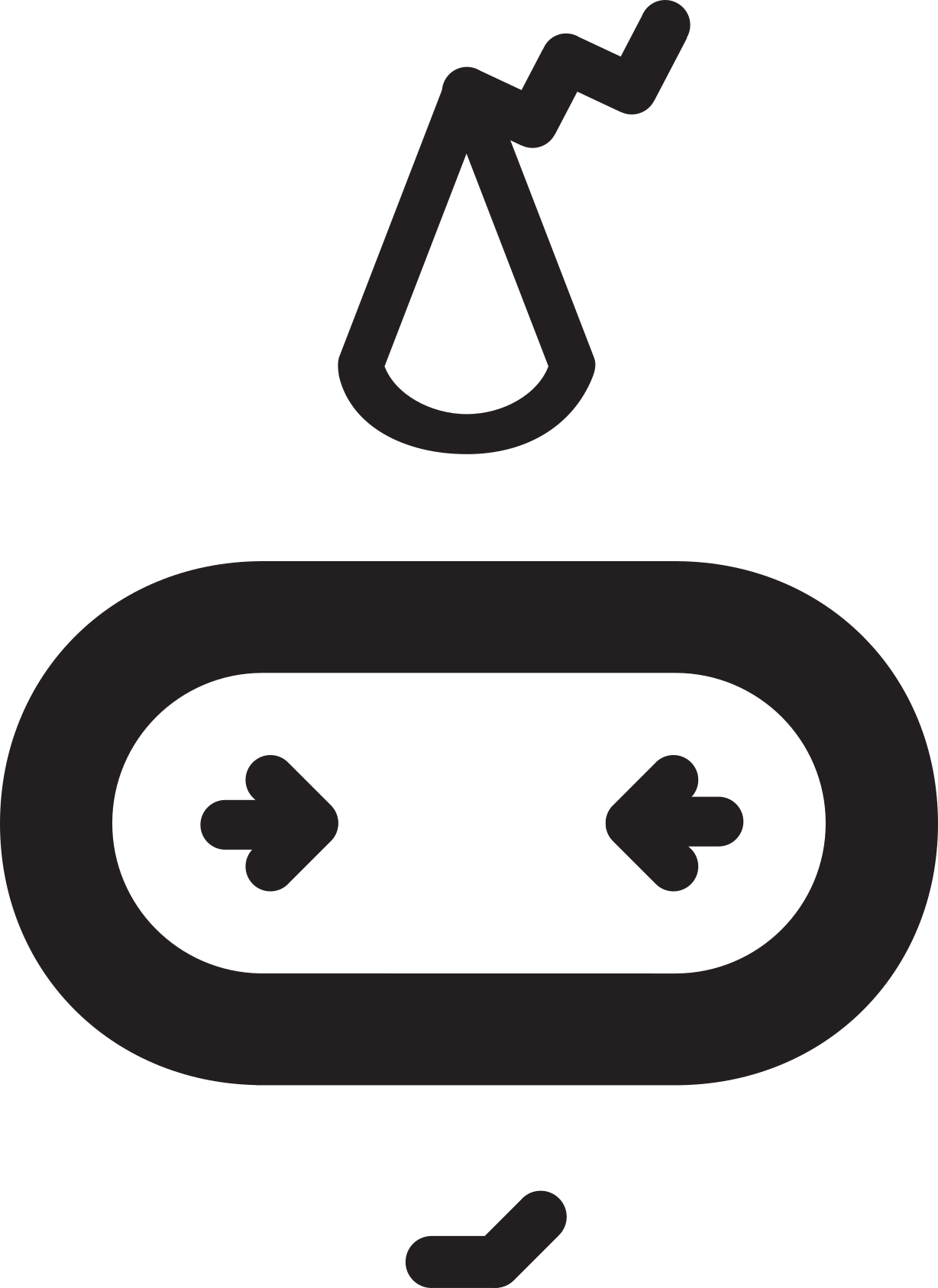 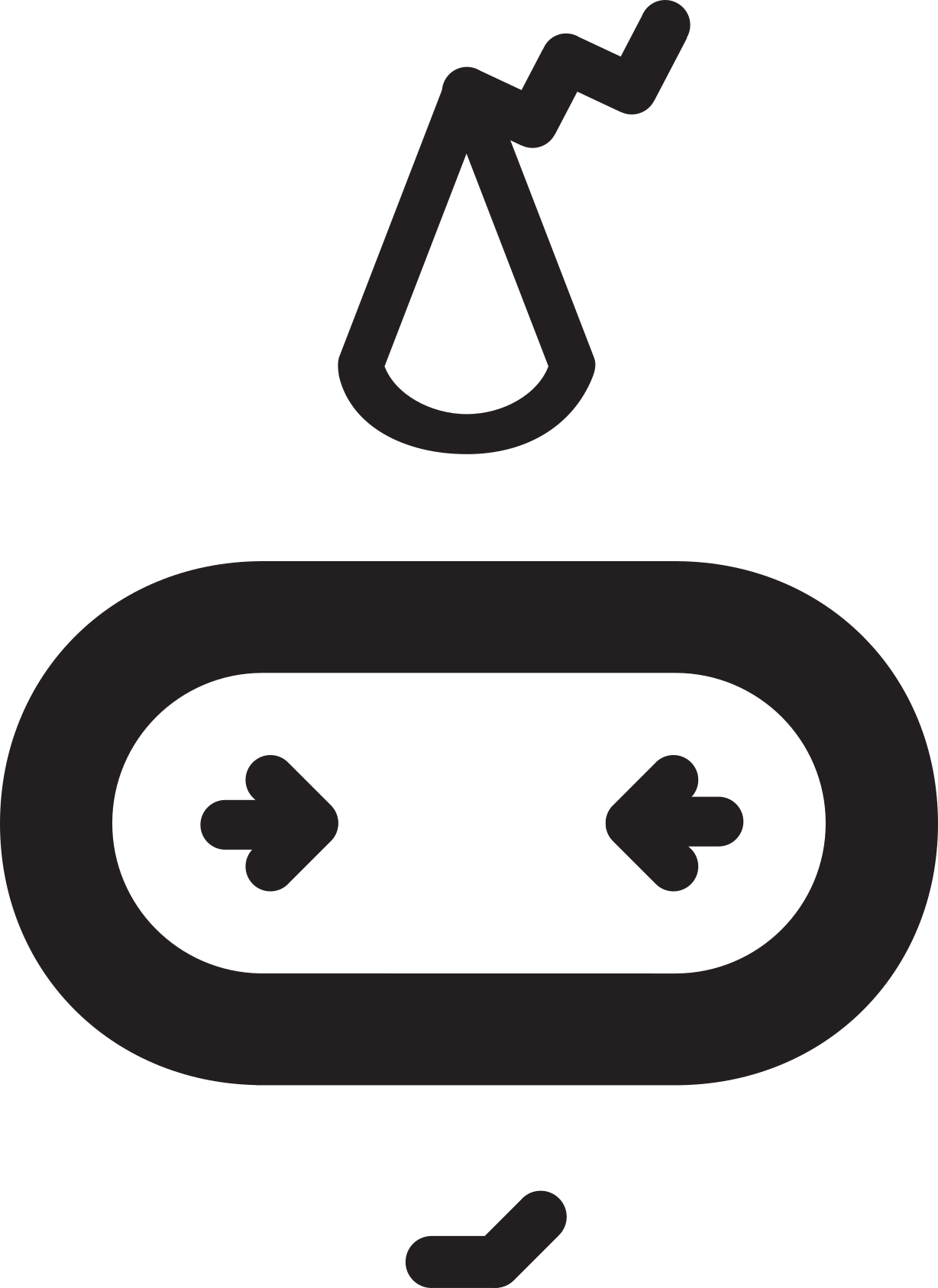 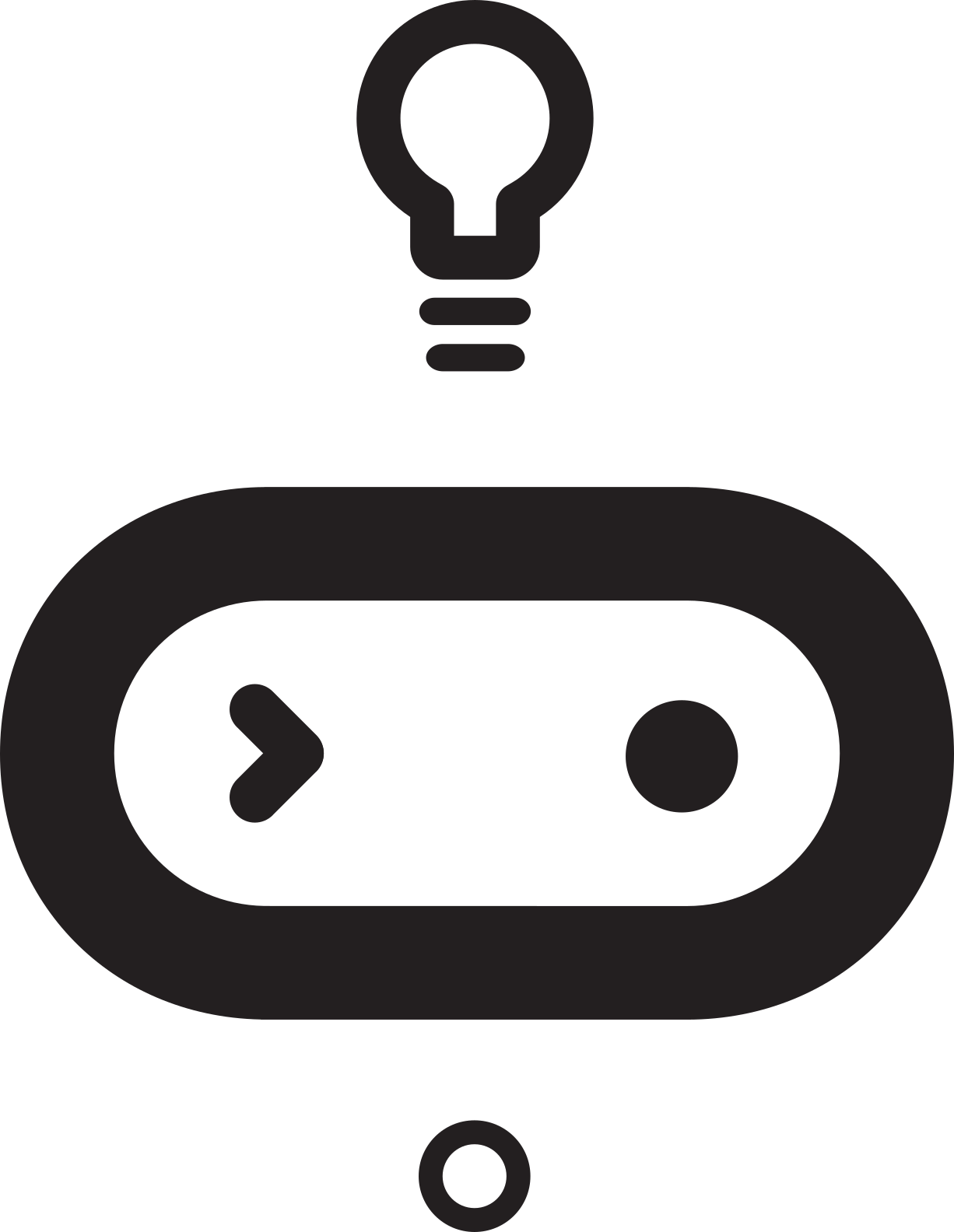 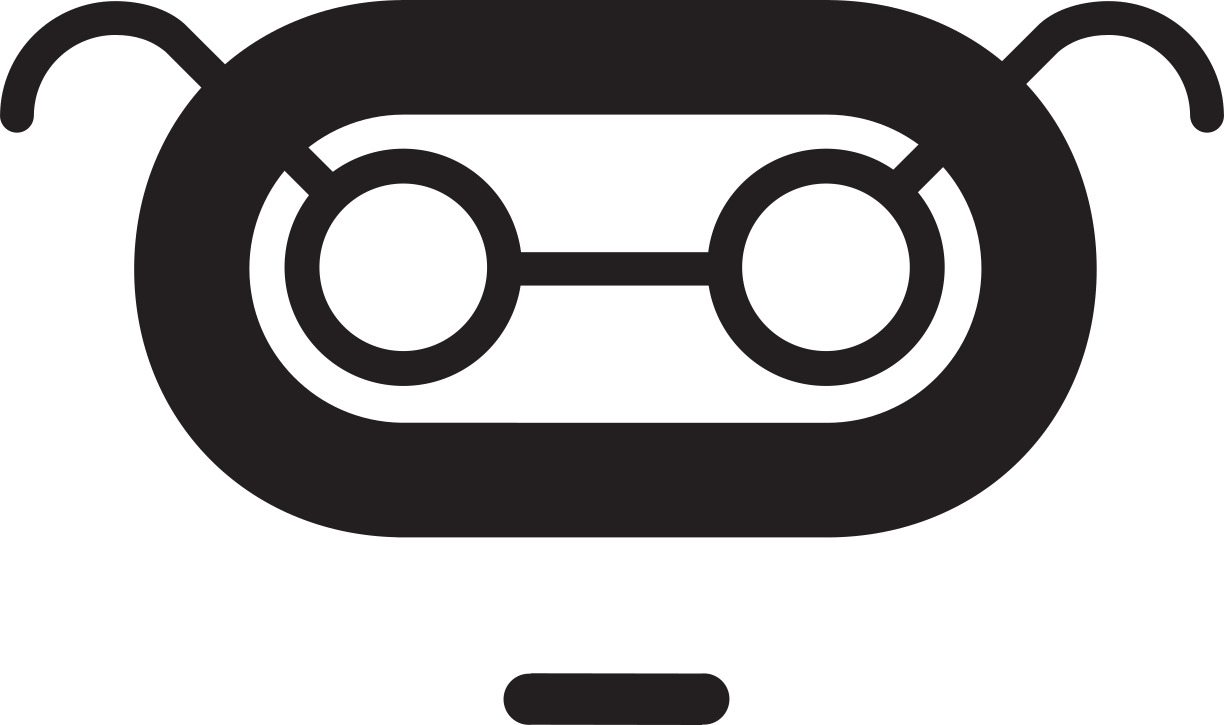 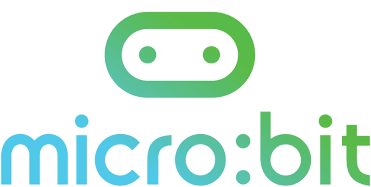 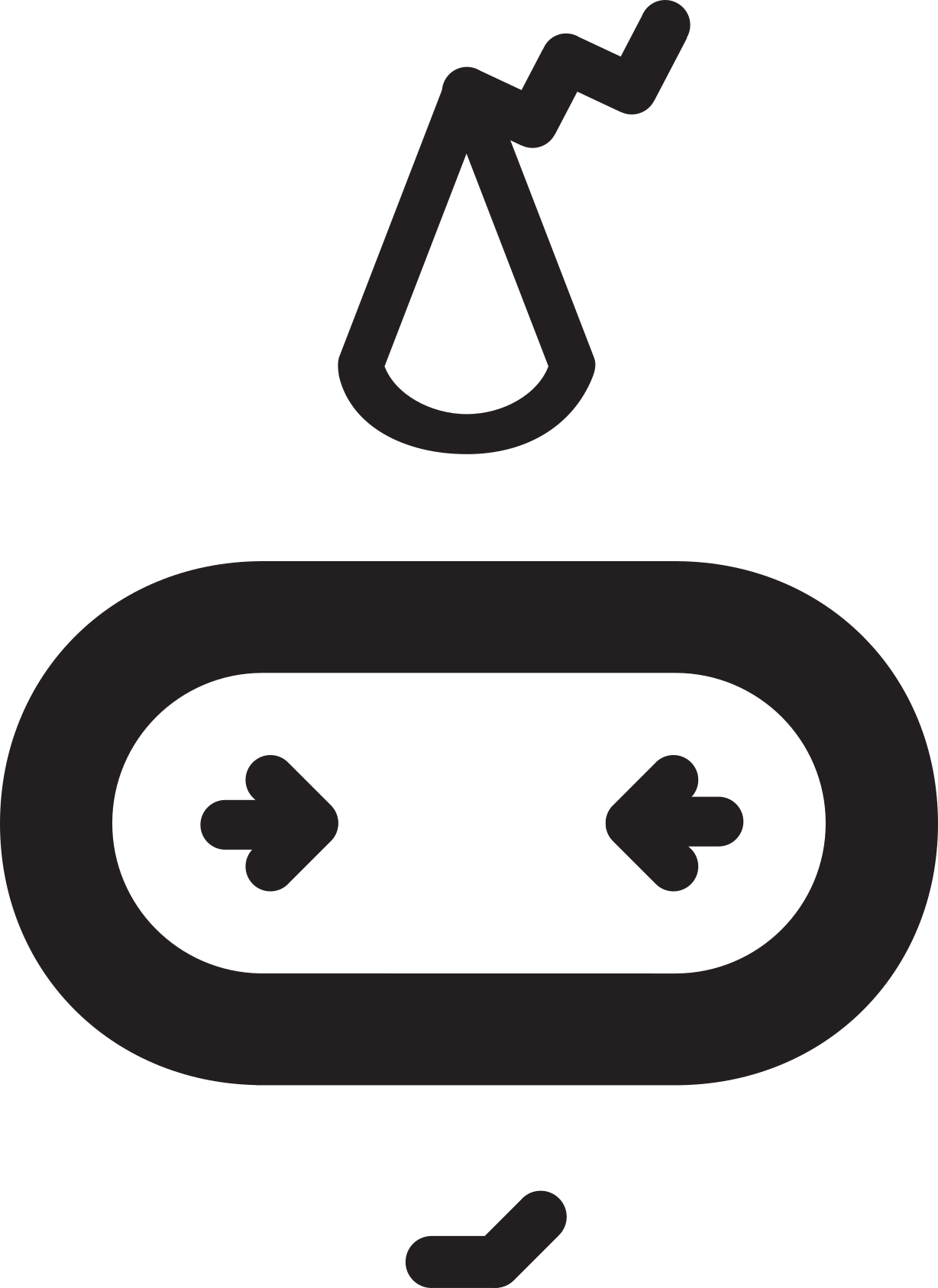 Recap	

What did you learn about writing an algorithm for a Caesar cipher last lesson? 
How did you use selection, iteration and variables? 
How did you use logical reasoning to solve problems?
Learning objectives:

To develop practical understanding of text-based programming
To understand and use selection, variables and functions
To analyse JavaScript code
To program a Caesar cipher with Python (if you have micro:bits)
Graphical and text-based programming

What can you see in the image below? What does it show?
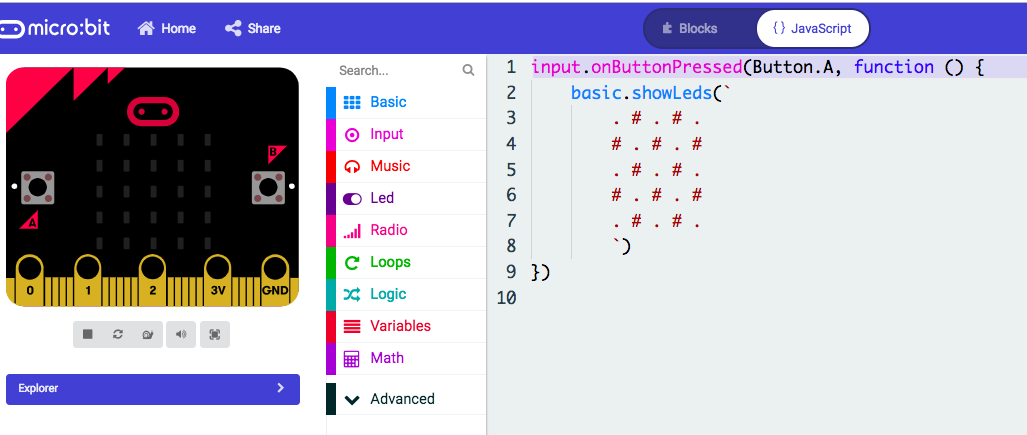 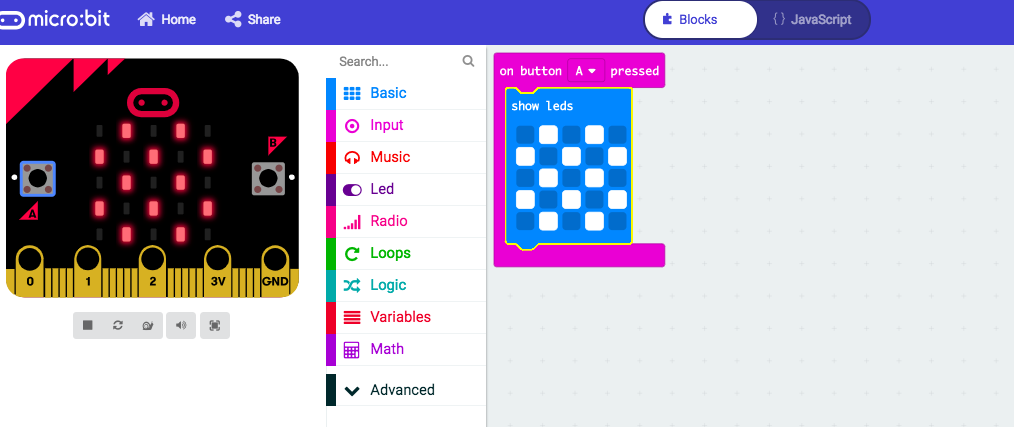 Text-based programming


What do you already know about text-based programming? 

Visit MakeCode: https://makecode.microbit.org
Experiment:
create a simple program in the blocks editor
how does it look in the JavaScript editor
Can you change the JavaScript code?
JavaScript Caesar cipher

Visit https://codepen.io/MattCK/pen/OyQyxE
Try the Caesar cipher
Try to decipher the JavaScript code
Selection 

Allows a decision to be made in a program. 


Find an example of selection. What do you think it does?
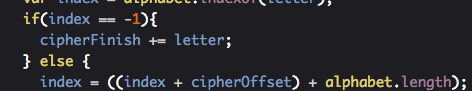 Variables

Containers for storing data values. 


Find an example of a variable. What do you think it does?
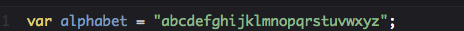 Functions

A small section of code. 
Performs a specific task, then returns a value.
Can be used repeatedly 
in a program 

Find an example of a function. 
What do you think it does?
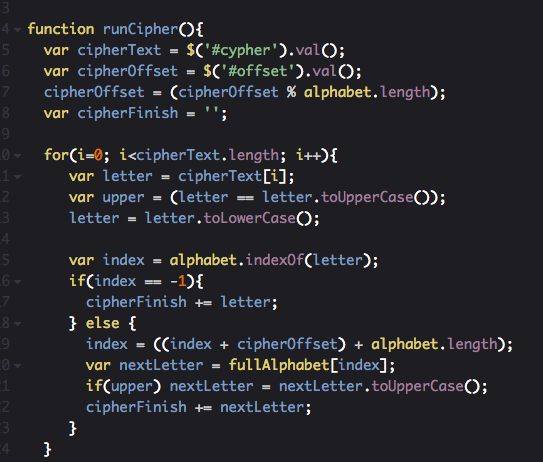 Python full Caesar cipher
https://python.microbit.org/
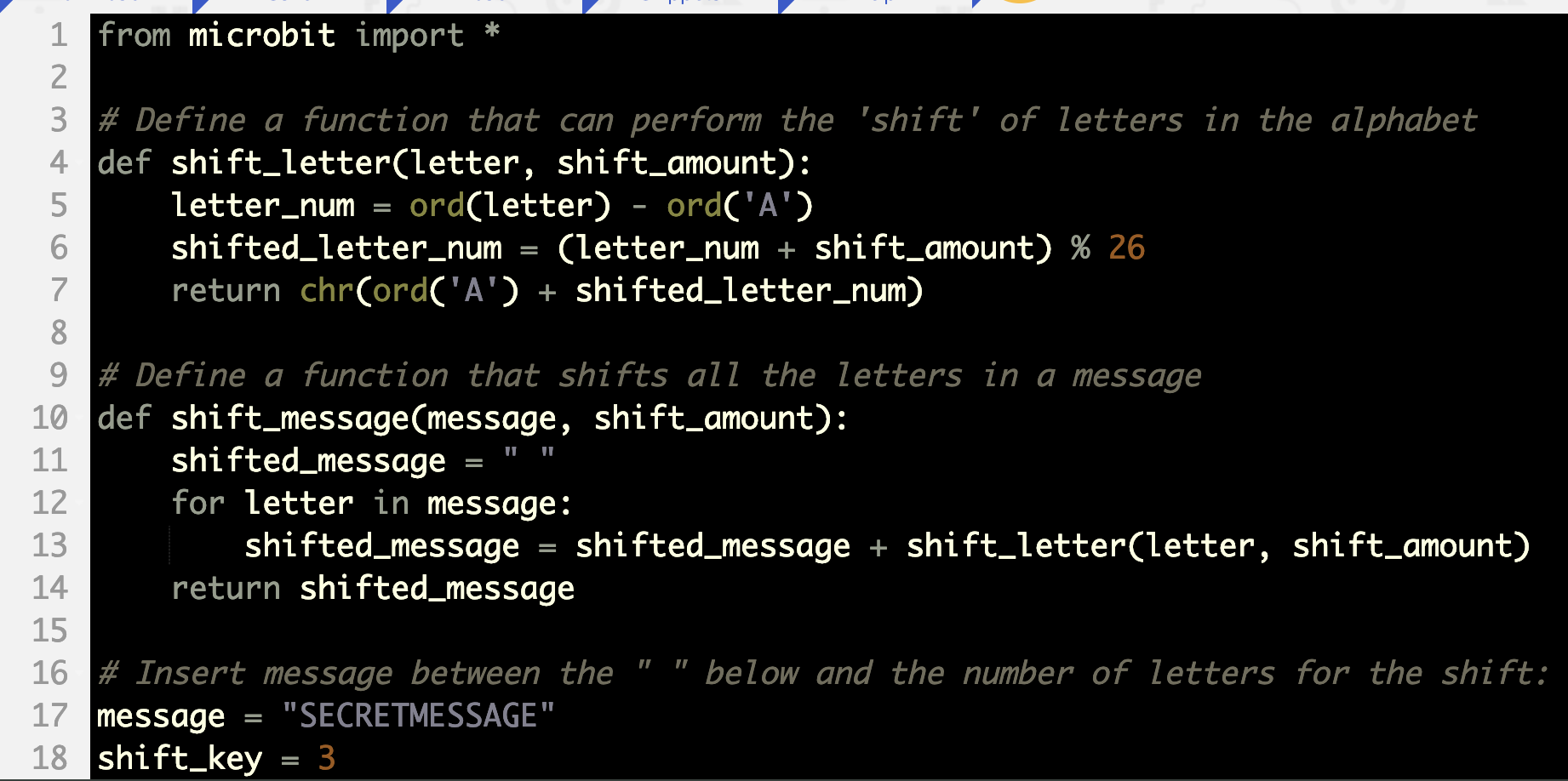 Python full Caesar cipher (continued)
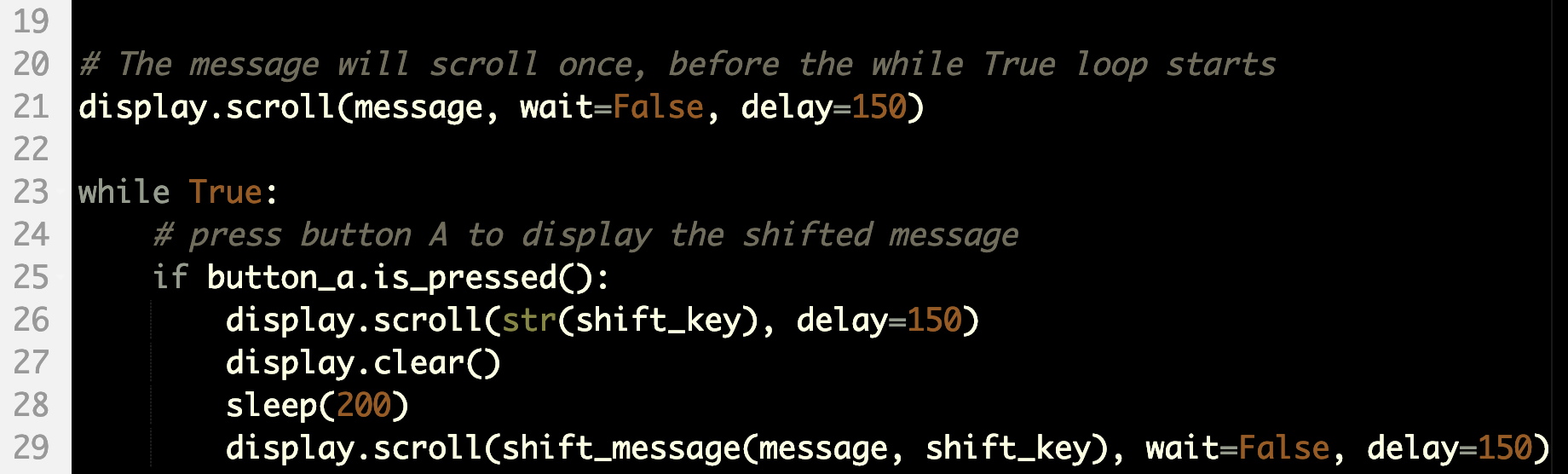 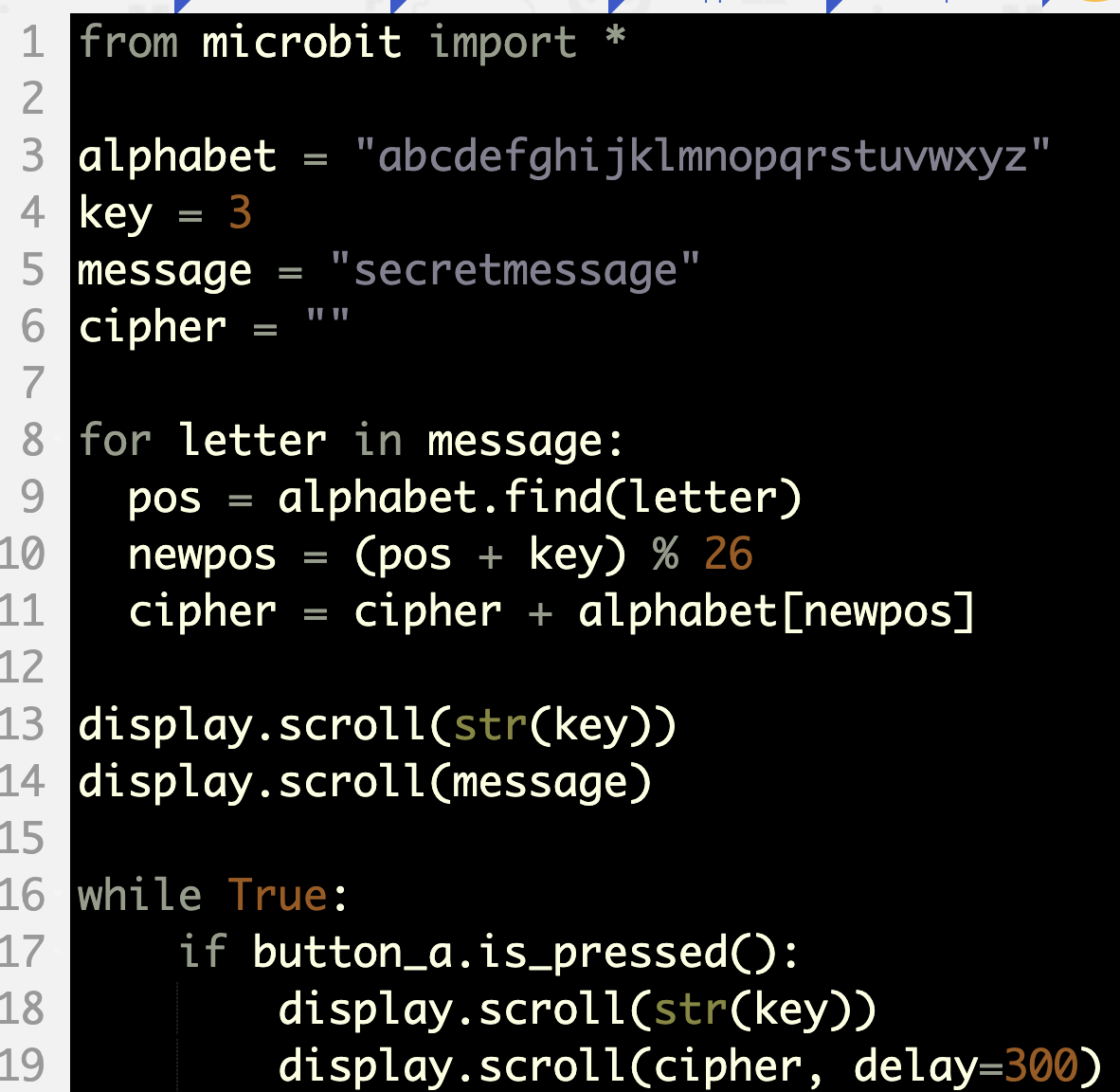 Simplified Python Caesar cipher
[Speaker Notes: ‘key’ is a numerical variable – you can only scroll strings (text variables) so we convert it to a string using str() before scrolling it on the LED display.
This program also uses the modulo function - % 26 means ‘divide by 26 and only take the remainder’ to make the cipher loop back to the start of the alphabet after it gets to Z.
Delay = 300 is used to slow down the scrolling to make it easier to read the cipher.]
Learning objectives revisited:

To develop practical understanding of text-based programming
To understand and use selection, variables and functions
To analyse JavaScript code
To program a Caesar cipher with Python (if you have micro:bits)
Lesson and cryptography review
Which method created the most efficient Caesar cipher?
How would you describe text-based programming (with examples)?
What is a function?
What is logical reasoning and how have you used it?
How would you explain to someone what Cryptography is using examples.
What are ciphers and what types of ciphers can you explain? 
Why do we still need encryption in our world today?
Licence information
Published by the Micro:bit Educational Foundationmicrobit.org under the following Creative Commons licence:
Attribution-ShareAlike 4.0 International (CC BY-SA 4.0)

https://creativecommons.org/licenses/by-sa/4.0/